Here There Be Dragons
Historical Analysis
Magnetic Statements
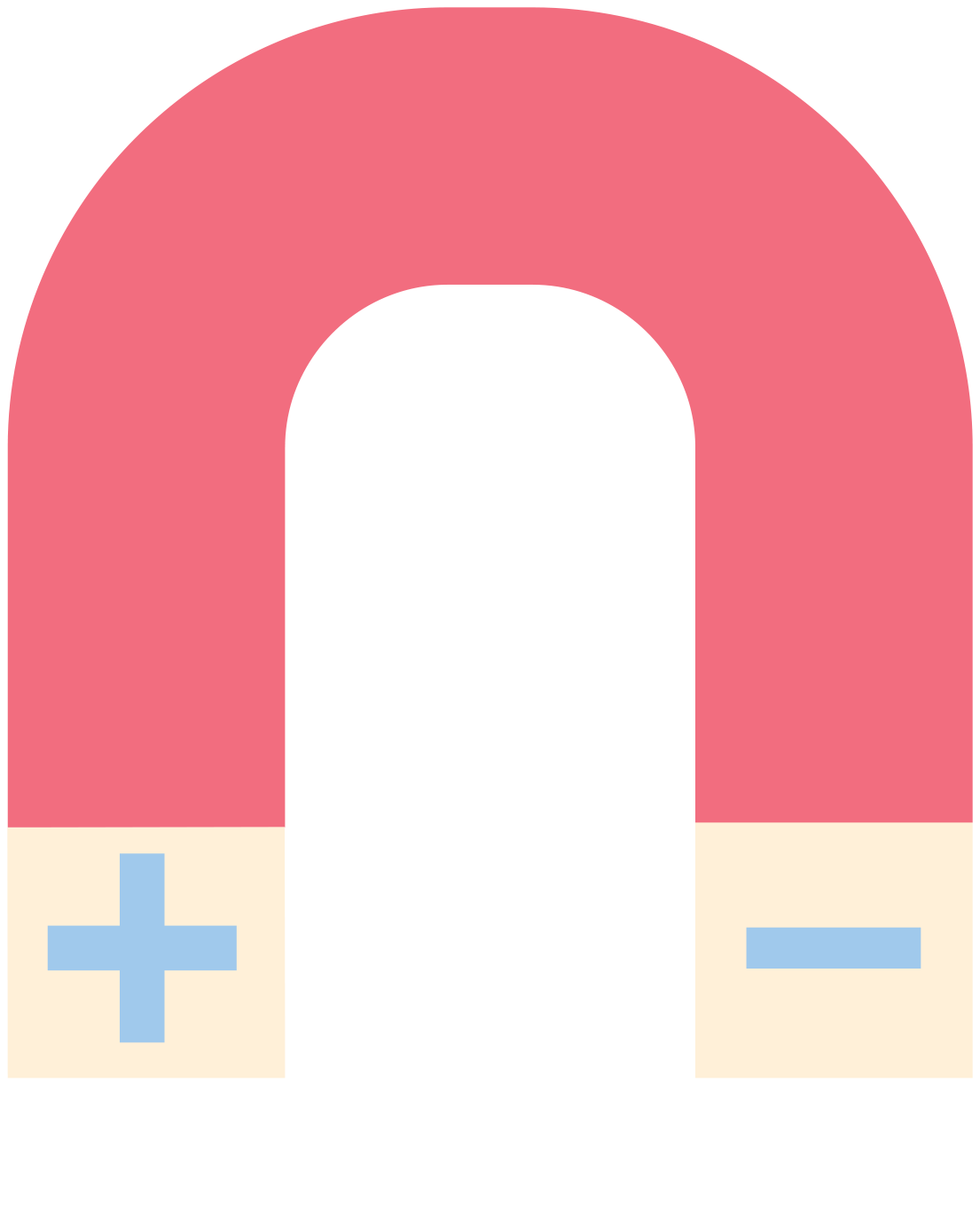 Read each of the statements around the room.
Choose one of the statements that you are most attracted to.
Discuss your reasons with the others gathered around your statement.
[Speaker Notes: K20 Center. (n.d.). Magnetic statements. Strategies. https://learn.k20center.ou.edu/strategy/166]
Magnetic Statements
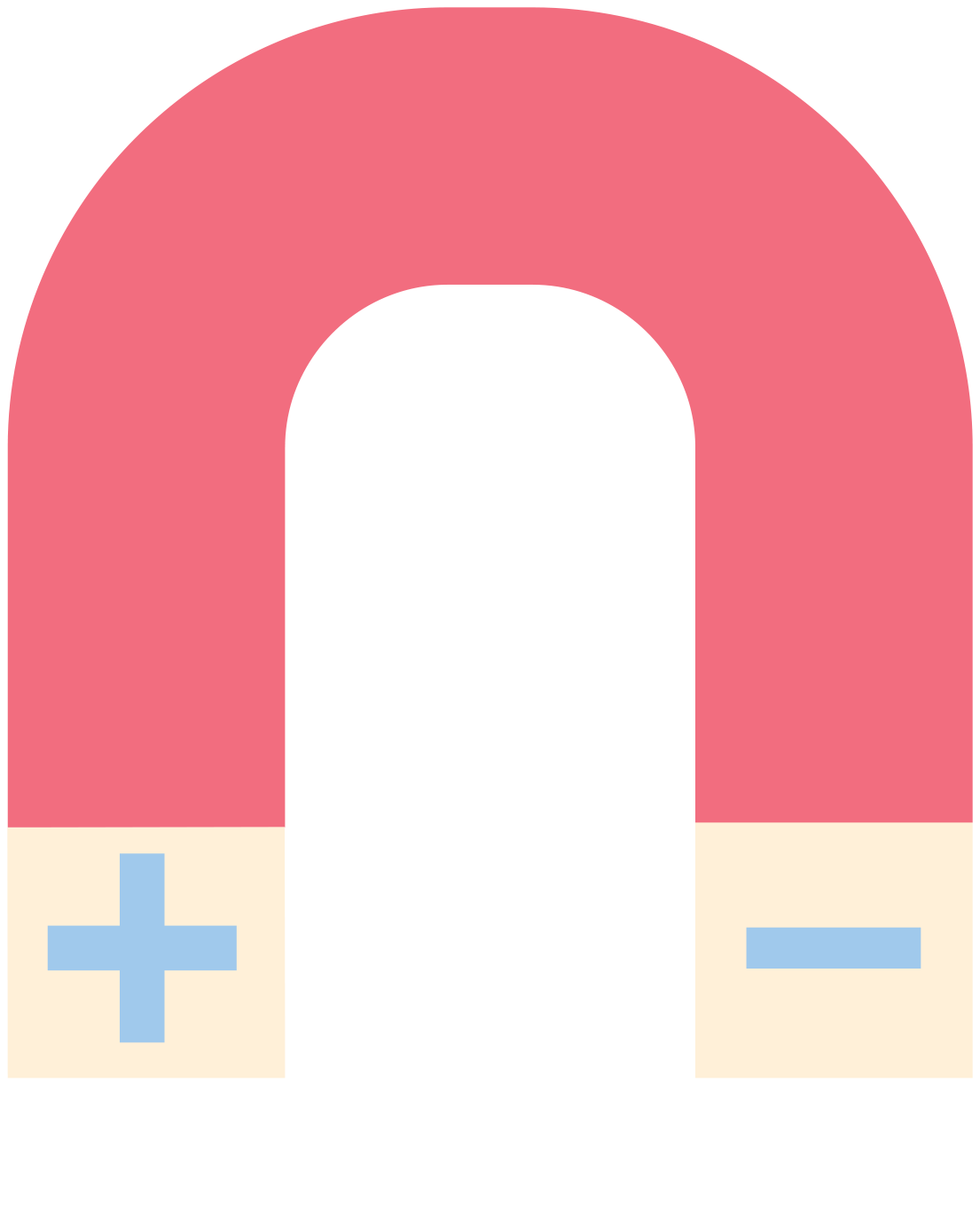 Move to a different statement that most repels you.
Discuss with others in your group why you felt repelled by that statement.
[Speaker Notes: K20 Center. (n.d.). Magnetic statements. Strategies. https://learn.k20center.ou.edu/strategy/166]
Essential Question
How does the cultural and historical perspective of an author impact the role of dragons in literature?
[Speaker Notes: Read aloud]
Learning Objectives
Analyze the use of dragons in literature as reflections of the author’s cultural background.
Explain how the cultural origins of different types of dragons influences themes in literature.
[Speaker Notes: Read aloud]
Dragon Media Wakelet
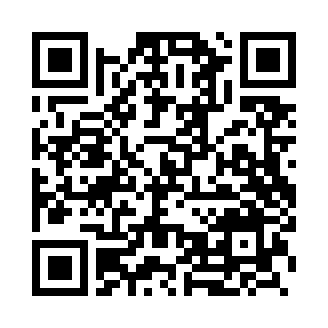 Take a few minutes to browse through the different dragons in media.
Choose one dragon example to focus on.
Determine if the author is portraying the dragon as evil, good, or neutral.
Use the note catcher to record your thoughts.
http://k20.ou.edu/dragons
[Speaker Notes: K20 Center. (n.d.). Wakelet. Tech tools. https://learn.k20center.ou.edu/tech-tool/2180]
Find a Partner!
With your partner:
Share your conclusions about your chosen example.
Offer feedback regarding those conclusions.
Choose one member to share with the class.
Pair
Share
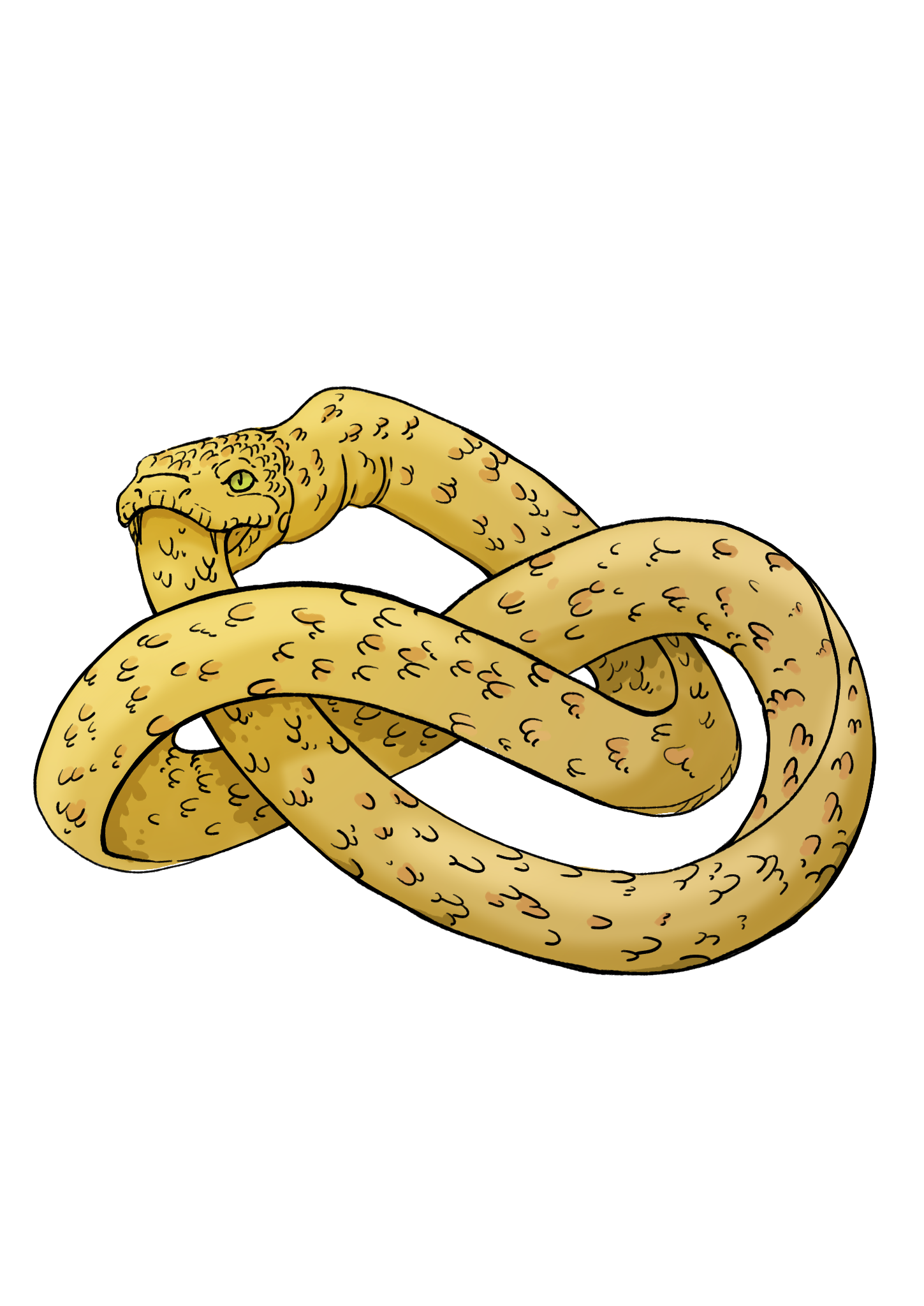 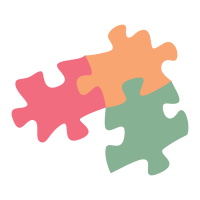 Jigsaw Reading
Everyone will get a number: 
1 - Western Dragons
2 = Companion Dragons
3 = Eastern Dragons 
4 = Egyptian Dragons
After reading your assigned part, you will “teach” your section to others.
[Speaker Notes: K20 Center. (n.d.). Jigsaw. Strategies. https://learn.k20center.ou.edu/strategy/179]
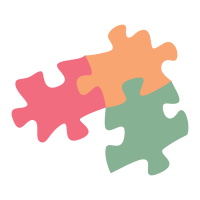 Jigsaw Reading
Read your assigned text and use the Whylighting strategy as you read.
Highlight parts of the text you think are important. 
Write why you highlighted each section in the margins of the page.
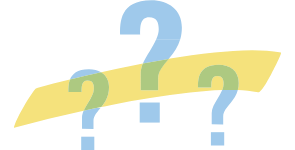 [Speaker Notes: K20 Center. (n.d.). Jigsaw. Strategies. https://learn.k20center.ou.edu/strategy/179
K20 Center. (n.d.). Why-lighting. Strategies. https://learn.k20center.ou.edu/strategy/128]
Timer
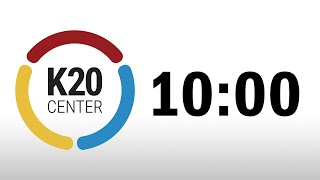 K20 10 Minute Timer
[Speaker Notes: K20 Center. (2021, September 21). 10 Minute Timer. YouTube. https://youtu.be/9gy-1Z2Sa-c?feature=shared]
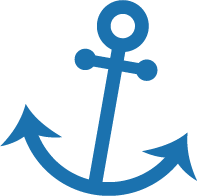 Anchor Chart
Get into groups according to which text you read.
Work with your group to create an Anchor Chart poster that includes the most important information about your dragon.
This may include: 
images 
text
summary
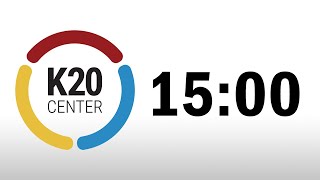 K20 15 Minute Timer
[Speaker Notes: K20 Center. (n.d.). Anchor charts. Strategies. https://learn.k20center.ou.edu/strategy/2364
K20 Center. (2021, September 21). 15 Minute Timer. YouTube. https://youtu.be/m3zT2IxZQaw?feature=shared]
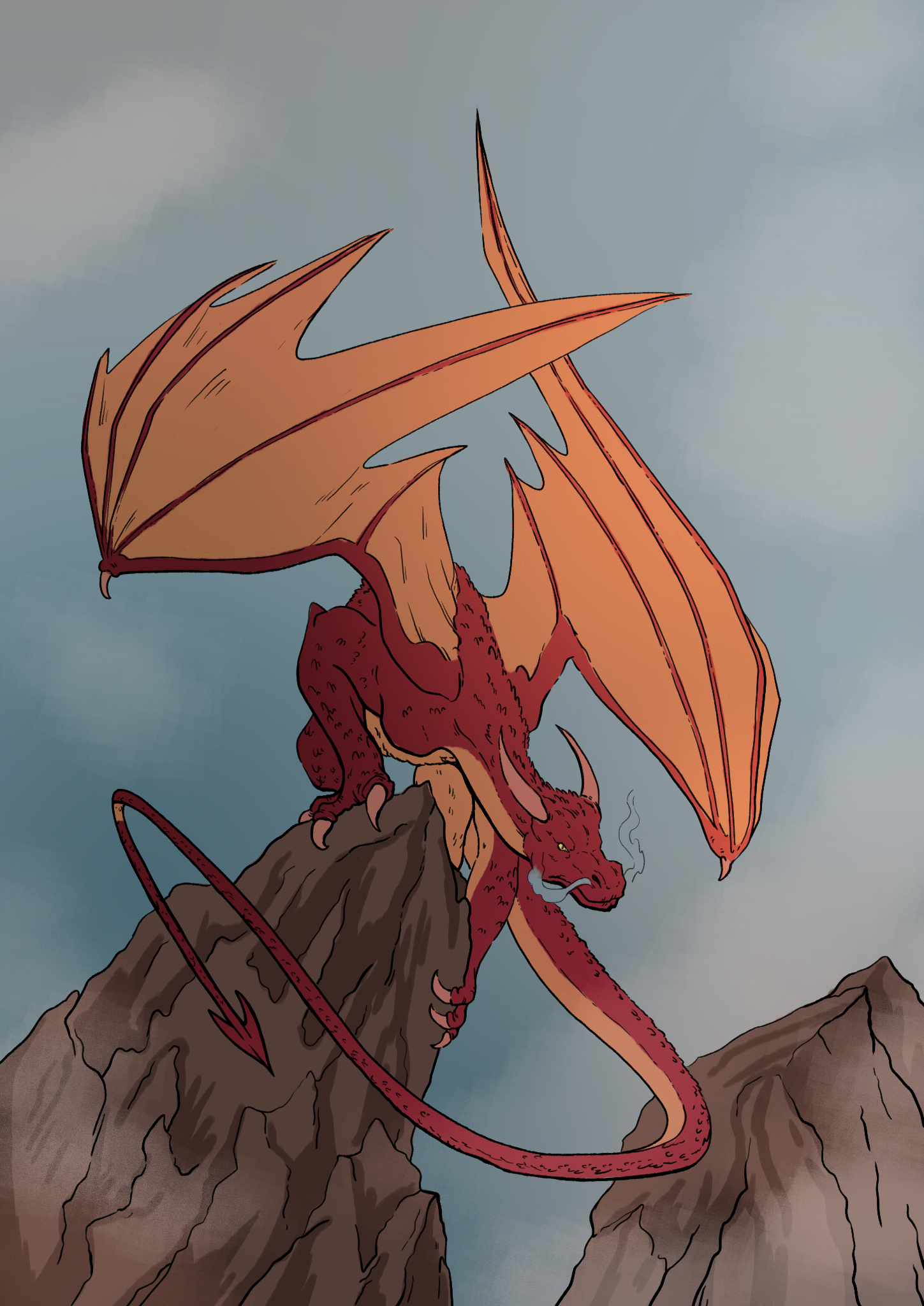 Reflect Back
How has your understanding of dragons changed?
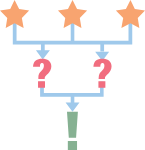 3-2-1
On a sheet of paper, write down:
Three things you have learned.

Two things you found interesting.

One question you still have.
[Speaker Notes: K20 Center. (n.d.). 3-2-1. Strategies. https://learn.k20center.ou.edu/strategy/117]
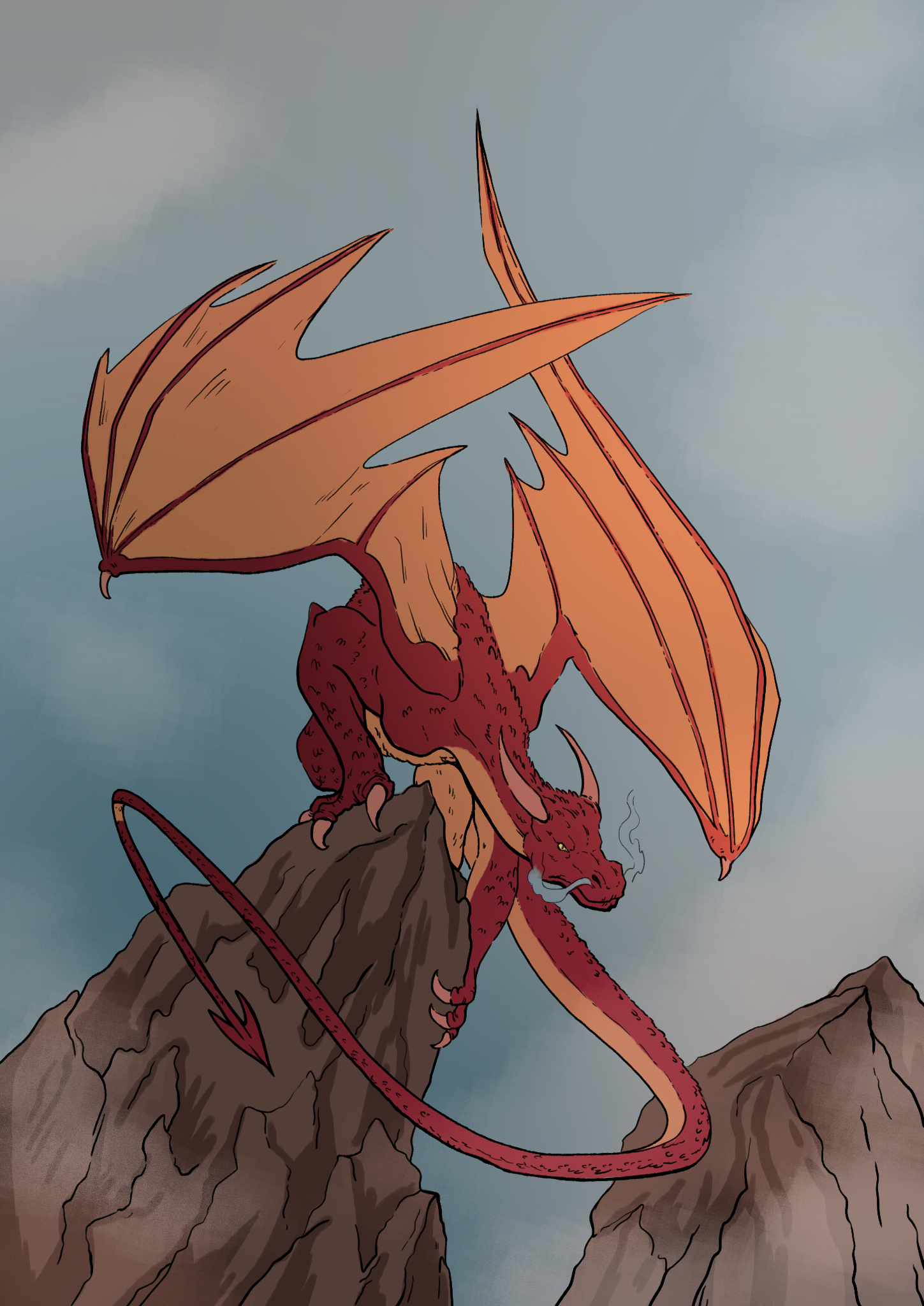 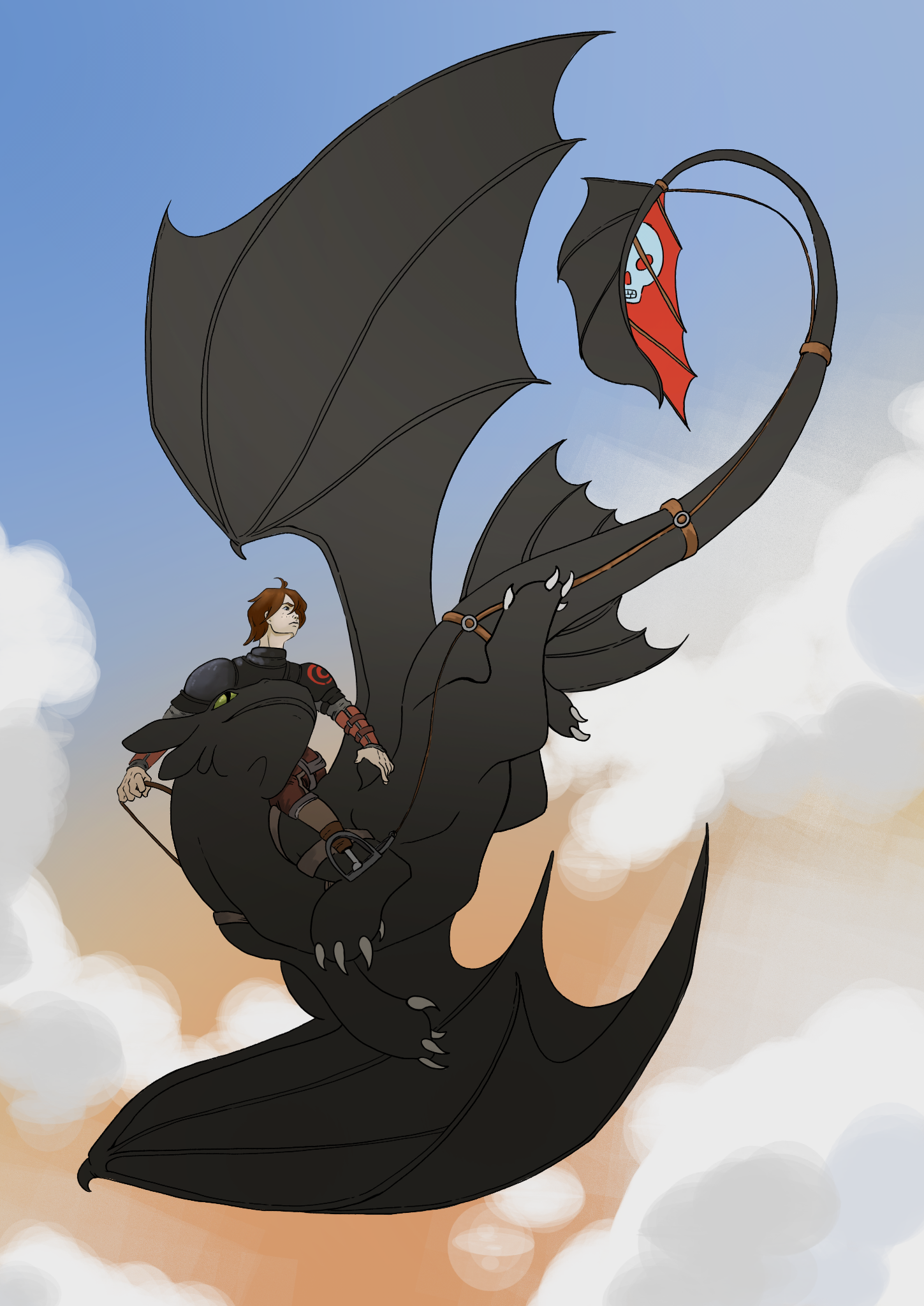 Stop That Dragon!
In an imaginary kingdom, each type of dragon has been accused of stealing a large sum of gold from the royal treasury.

YOU have been hired by the dragon to act as its defense in court and prove its innocence.
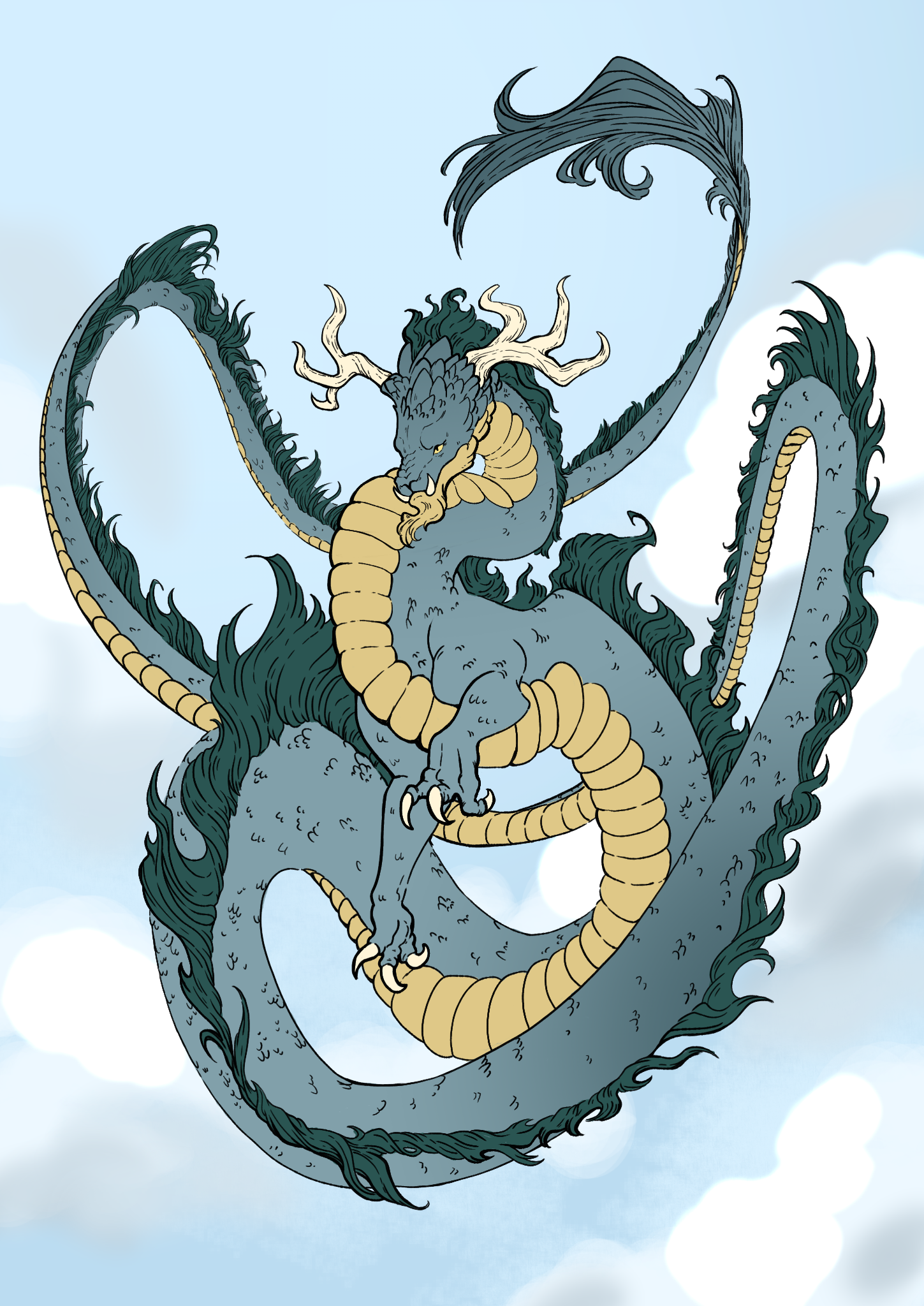 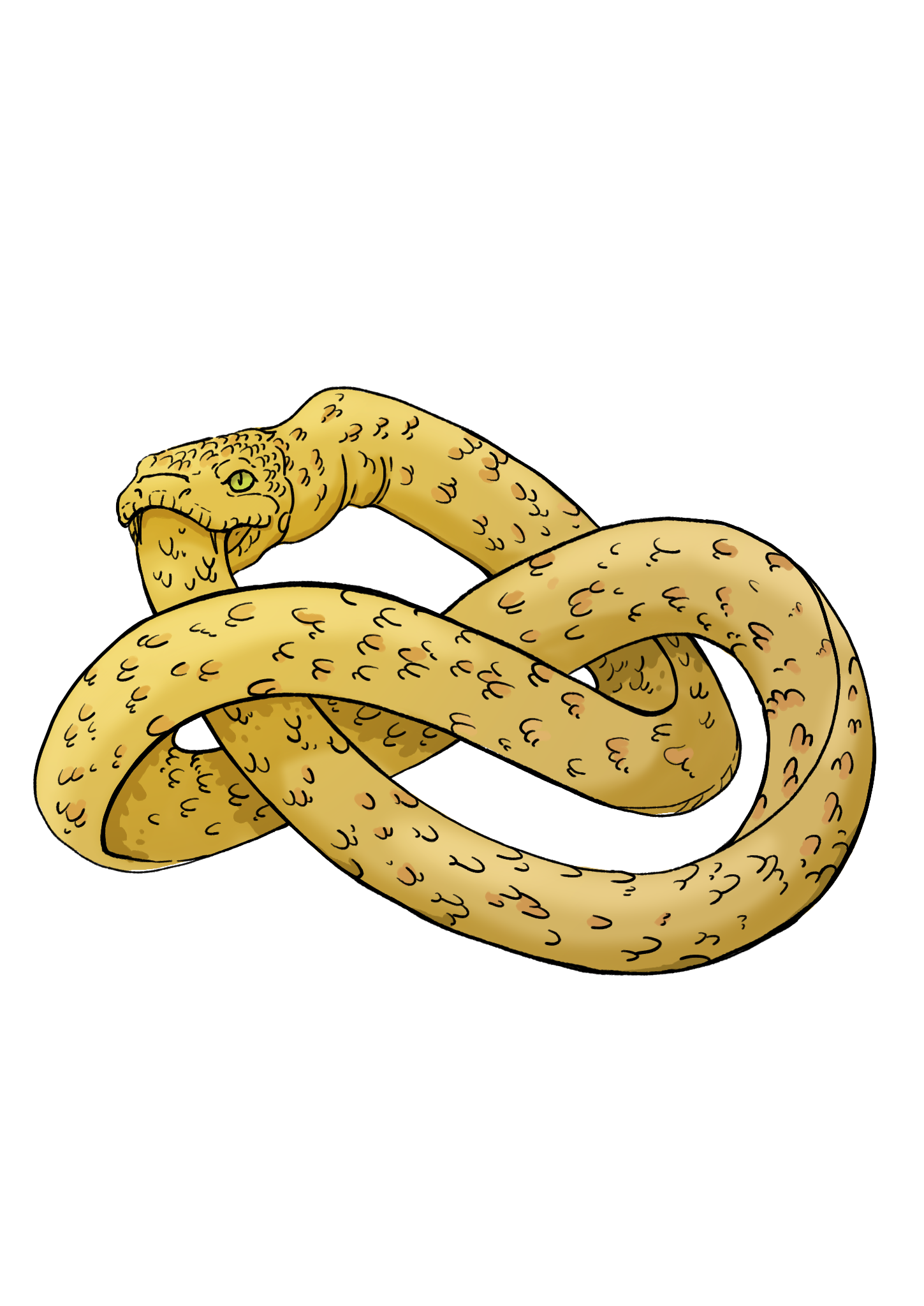 Grouping Cards
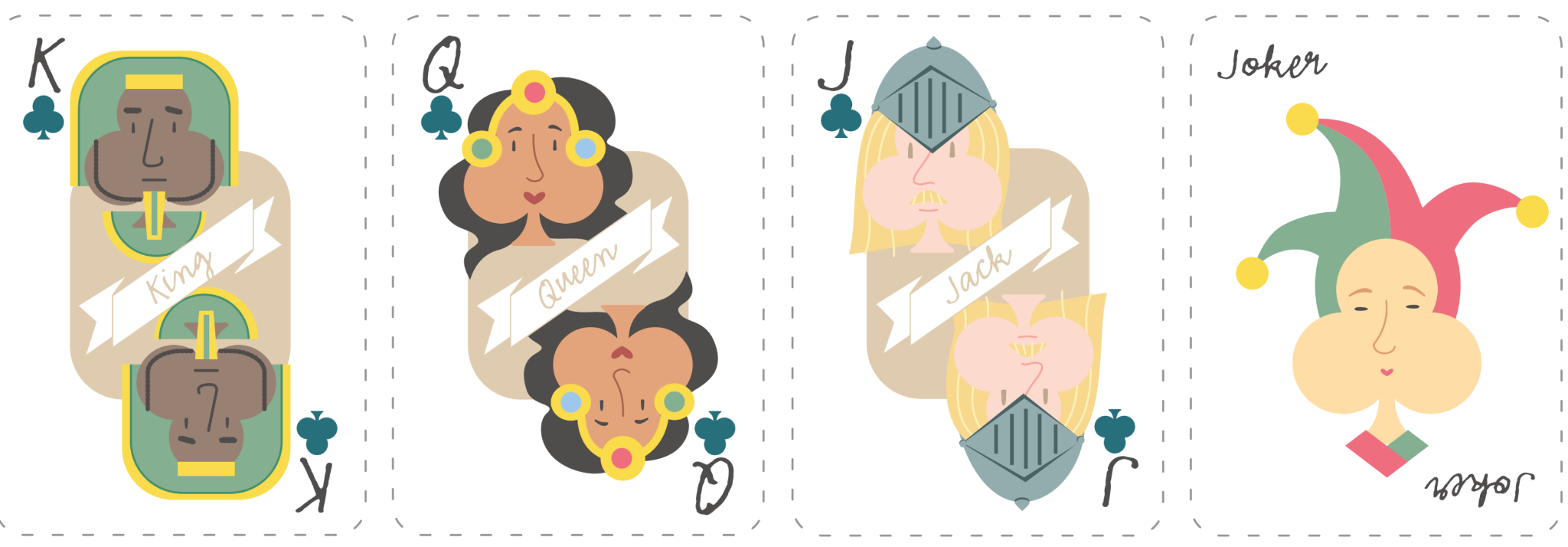 Queen
Companion Dragon
Jack
Western Dragon
Joker
Egyptian
Dragon
King
Eastern
Dragon
[Speaker Notes: K20 Center. (n.d.). Group Shuffle. Strategies. https://learn.k20center.ou.edu/strategy/4441]
CER Example
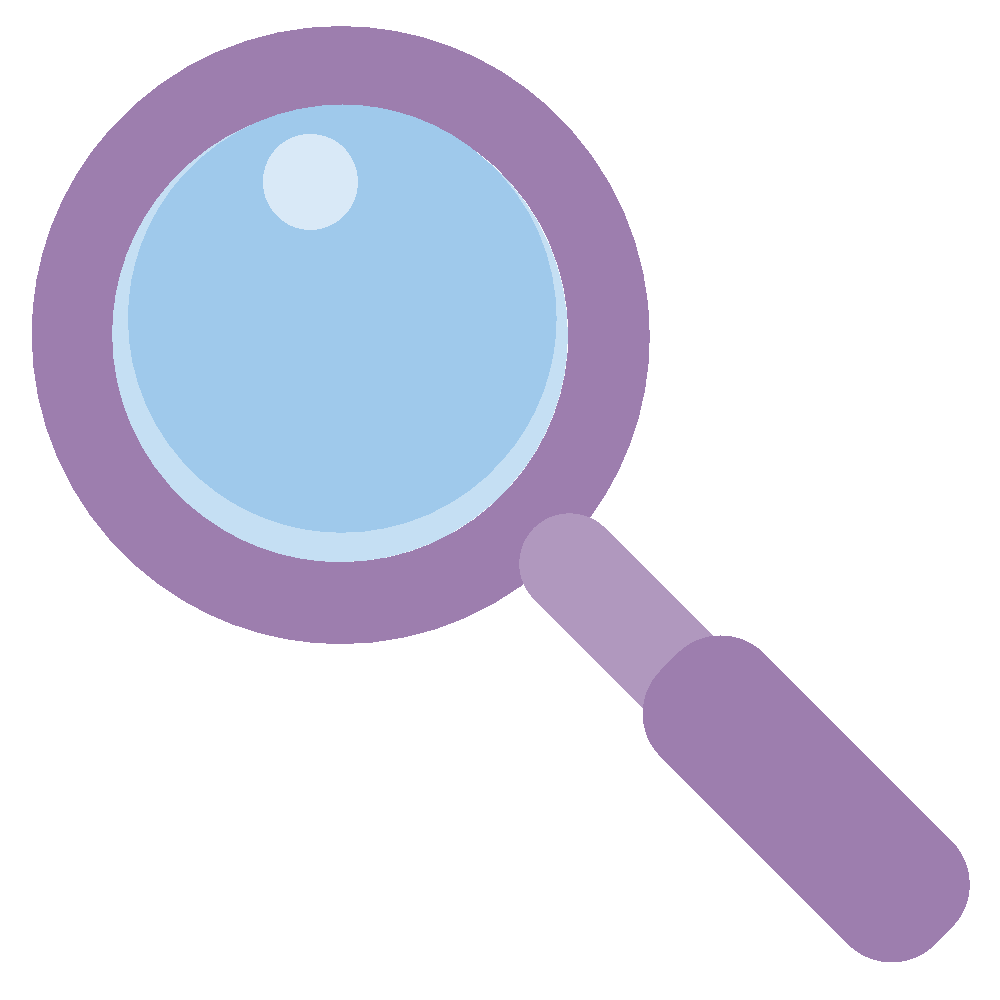 Claim – Chromebooks are better school technology tools than laptops.
Evidence – Most applications on a Chromebook are web-based and store data online.
Reasoning – Because data is stored online, students can use any device to access it. This prevents loss of student work and provides them with the ability to work both from school and home.
[Speaker Notes: K20 Center. (n.d.). Claim, evidence, reasoning (CER). Strategies. https://learn.k20center.ou.edu/strategy/156]
Create Your Defense
Get together with your card group (jokers with jokers, queens with queens, etc.).
Fill out the CER handout as a group using any resource from earlier for “evidence”—Wakelet, Jigsaw Articles, and/or Anchor Charts.
Come to a consensus about the defense of your client.
Choose your spokesperson, known as the lead defense attorney.
Timer
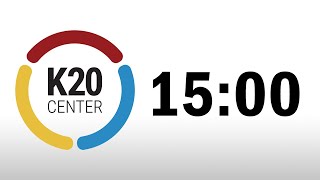 K20 15 Minute Timer
[Speaker Notes: K20 Center. (2021, September 21). 15 Minute Timer. YouTube. https://youtu.be/m3zT2IxZQaw?feature=shared]
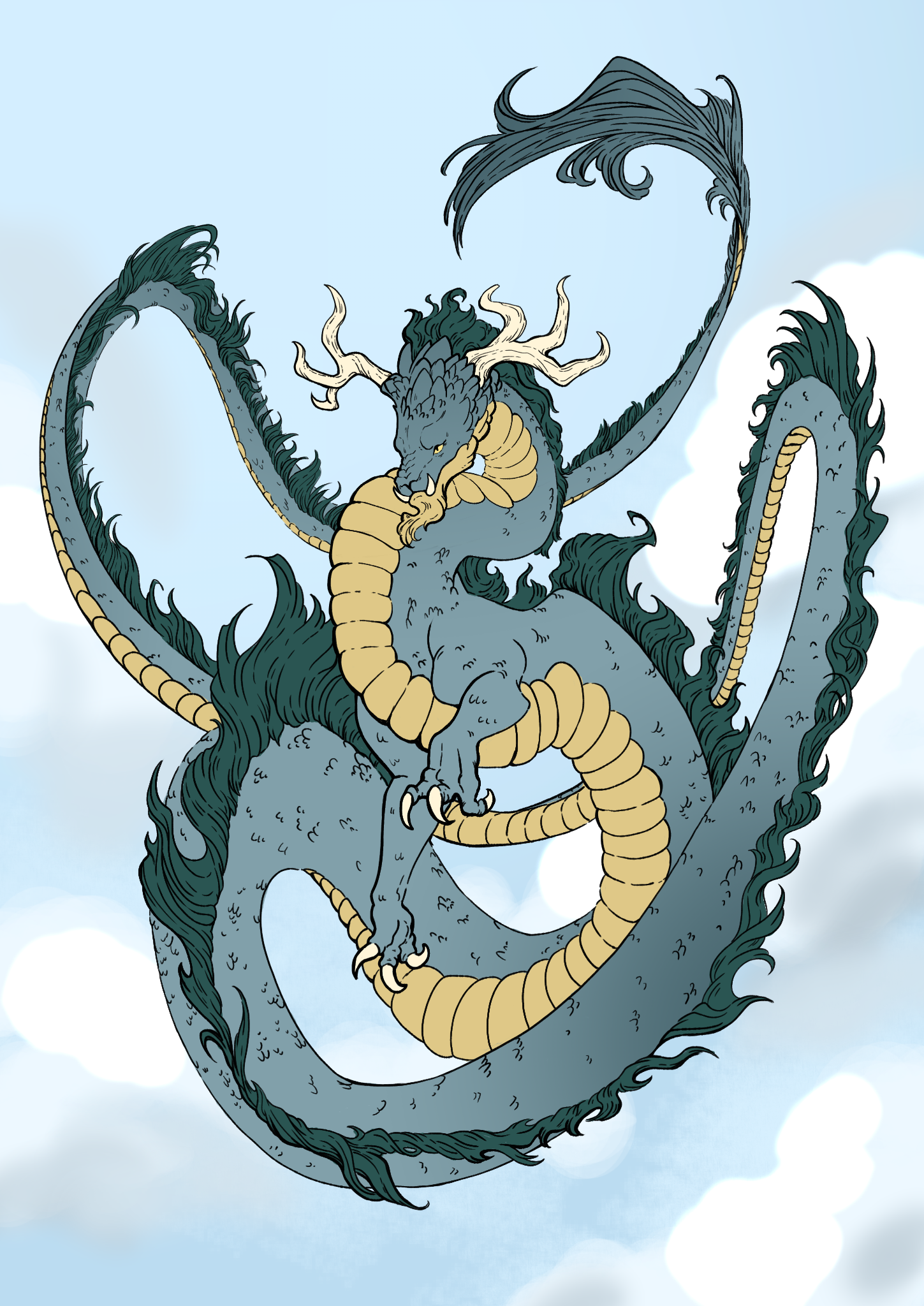 HEAR YE! HEAR YE!
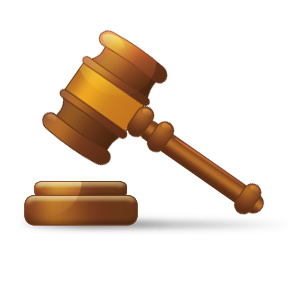 ALL RISE!

The Honorable Judge declares that court is in session.
Present your arguments.


“Guilty” 		“Innocent”
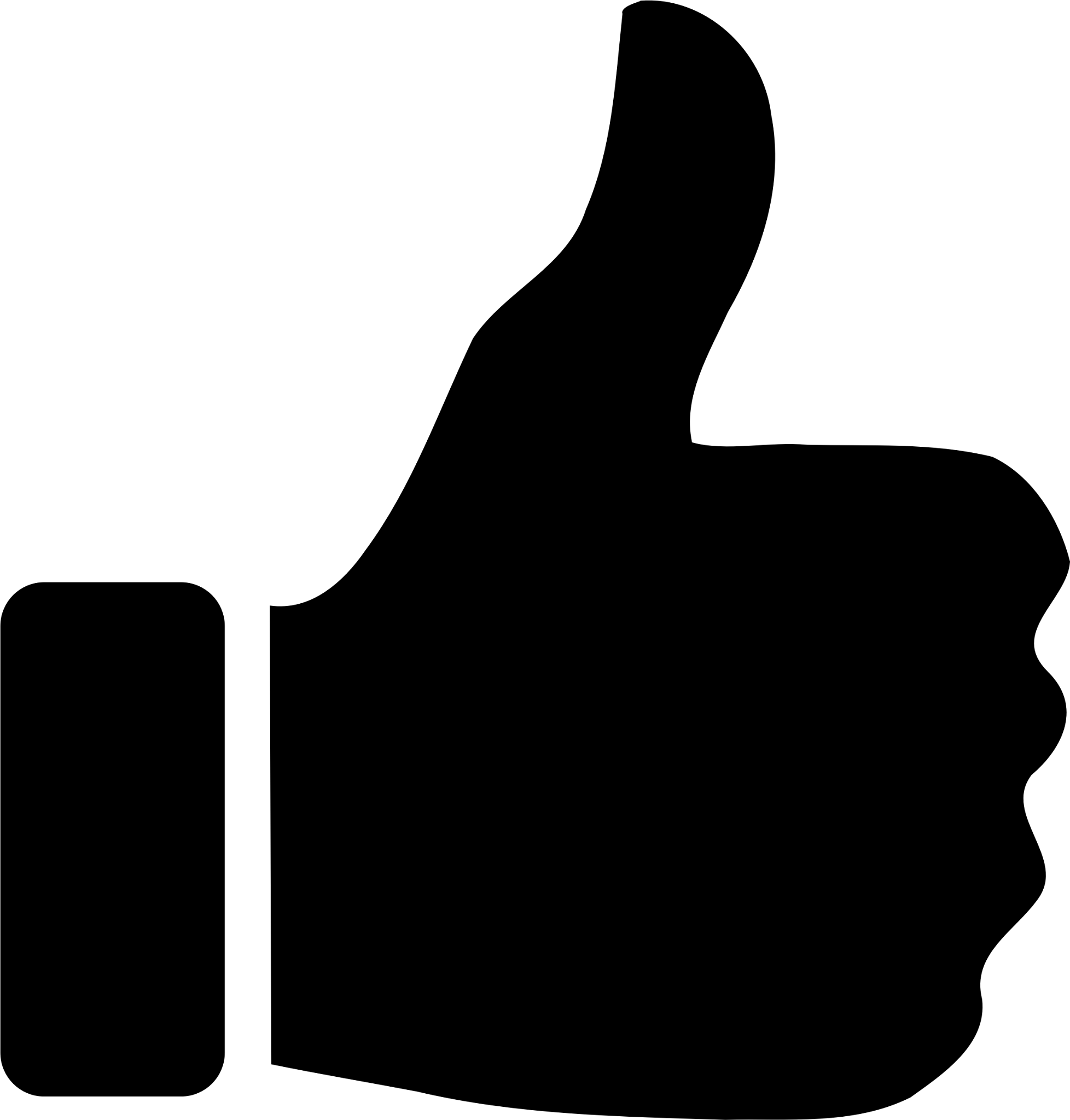 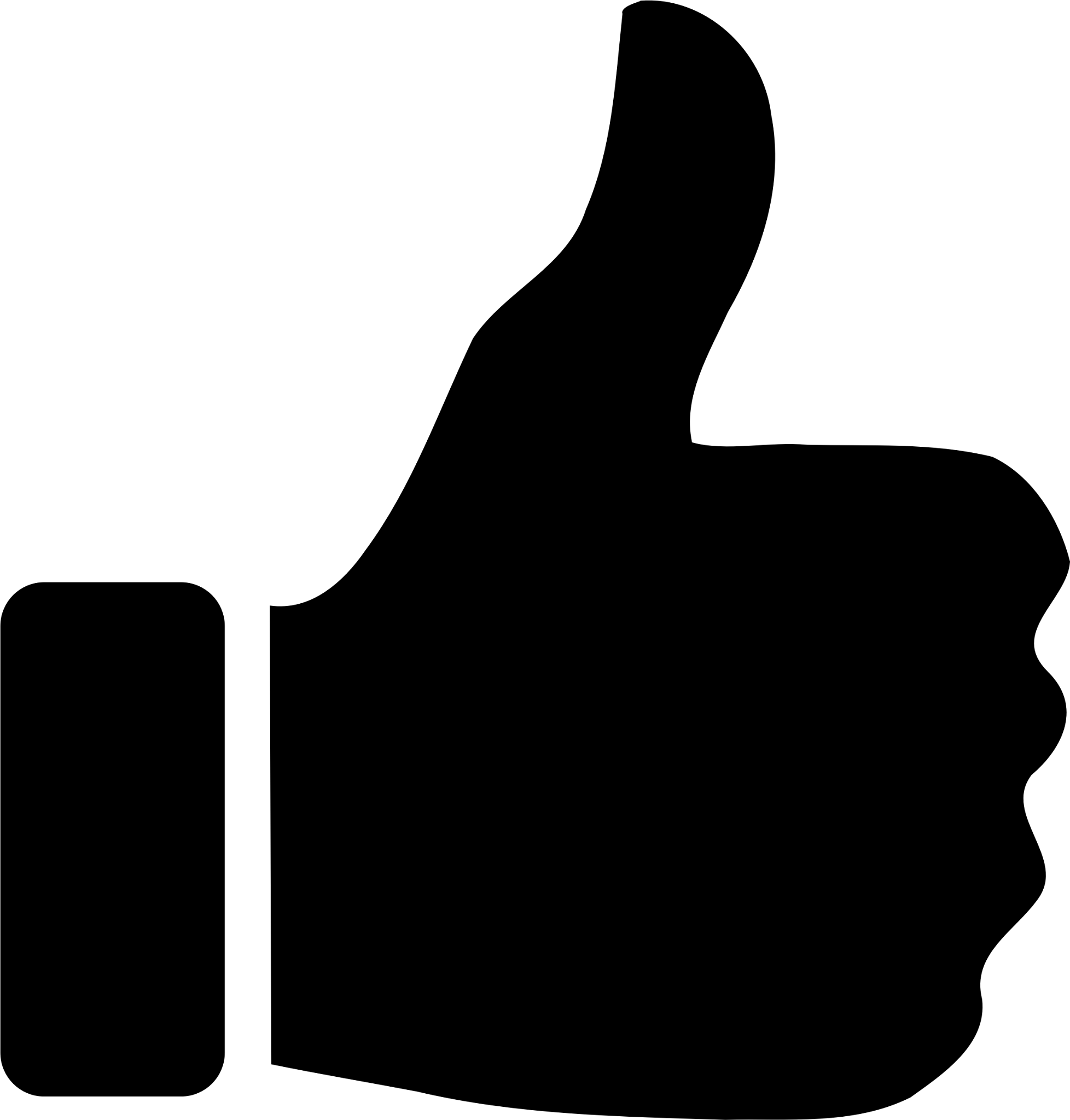 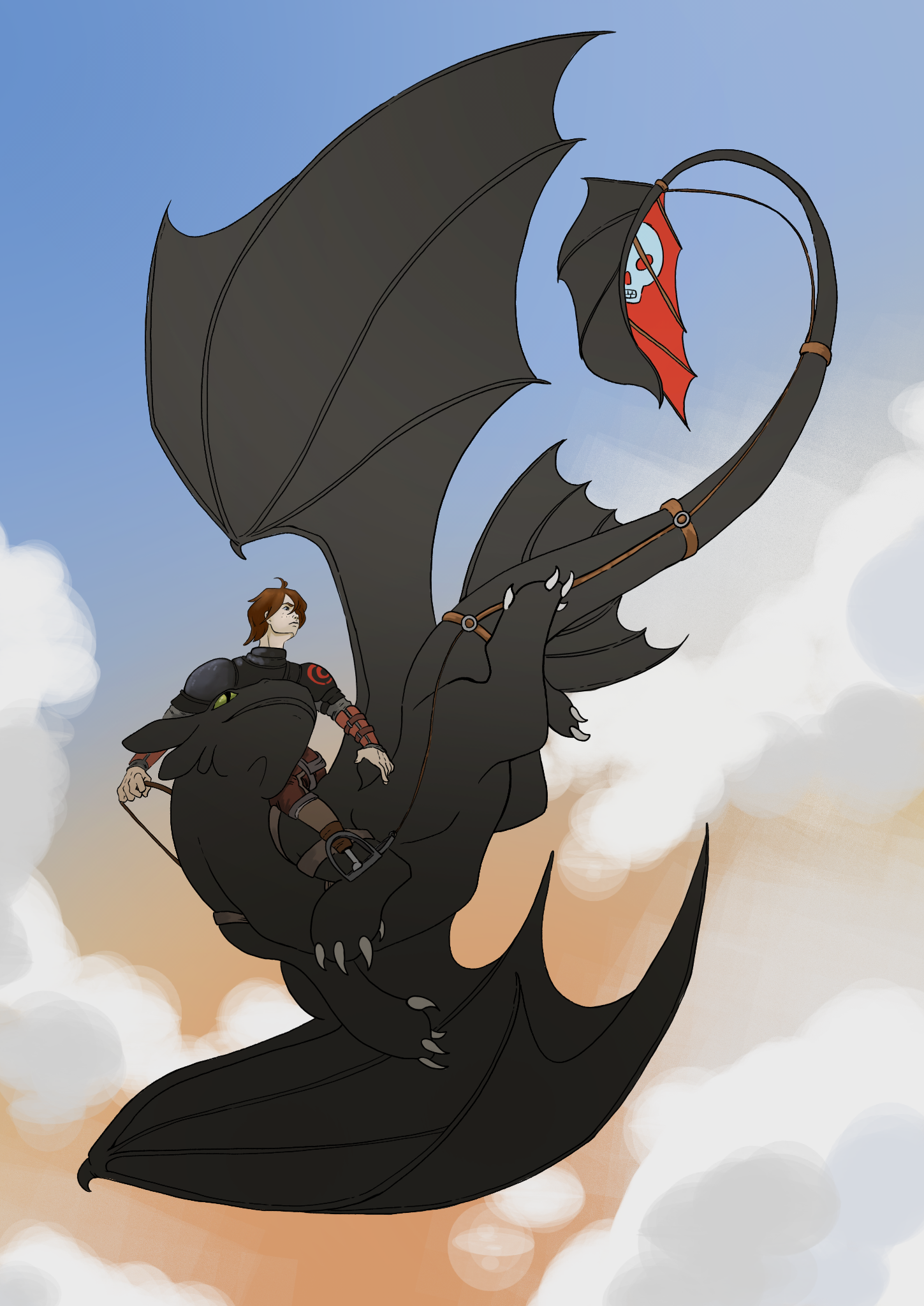 Reflect Back
How did the historical and cultural origins of your dragon influence your defense?
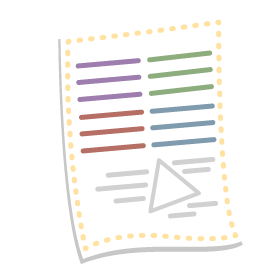 Create Your Own Dragon
On the one-pager template, create your own dragon. You will need to:
Draw a picture of your dragon.
Write a physical description of your dragon.
Describe your dragon's personality.
Describe how your dragon interacts with people.
Describe the cultural significance of your dragon.
[Speaker Notes: K20 Center. (n.d.). One-pager. Strategies. https://learn.k20center.ou.edu/strategy/72]
Gallery Walk
Place your completed dragons around the room, so they can easily be viewed.

Take a few moments to look at everyone’s original dragons.
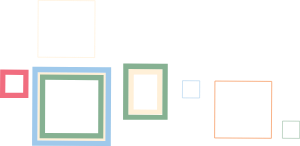 [Speaker Notes: K20 Center. (n.d.). Gallery walk/carousel. Strategies. https://learn.k20center.ou.edu/strategy/118]